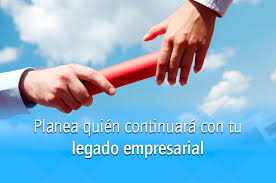 Sucesión
¿A quién heredaras tu empresa?
¿Con quién cuentaS?
¿Por qué creaste tu negocio?
?
Pueden haber muchas razones, pero consciente o inconscientemente una razón de peso fue:

Dejarle  un legado a tu familia
Un Proceso
La transición generacional debe verse como un proceso que requiere una planificación paralela entre:

1. Lo que se quiere hacer con la EMPRESA 
2. Lo que quiere la FAMILIA.
1. Sucesión en la Operación (gestión).
	¿Quién va a dirigir la operación del Negocio?. (el 	día a día).	
 2. Sucesión en el control de la sociedad (propiedad).
	¿Quién tendrá el control y la definición de la 	estrategia de la Empresa?

RIESGOS INVOLUCRADOS
El Proceso tiene dos partes
Los miembros de la familia no son propietarios de su riqueza, sino solamente ADMINISTRADORES.

Los familiares deben tener muy clara la diferencia que existe entre CUSTODIA y PROPIEDAD.   

Solo estás custodiando el legado creado o heredado y es tu compromiso legarlo a la siguiente generación.
Mente Clara
Alternativas en el Proceso
1. Los hijos continúan gestionando la Empresa.

2. Los hijos “dirigen” el negocio y contratas gestores profesionales.
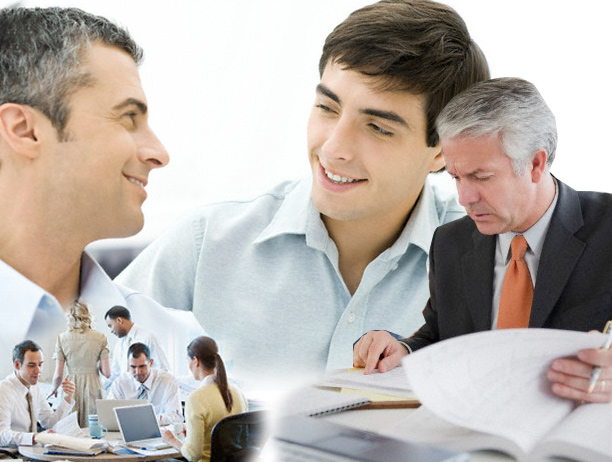 Alternativas en el Proceso
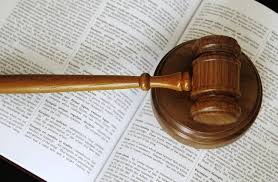 3. Se Vende el Negocio
Heredar un negocio SIN problemas debe ser la PRIORIDAD de todo hombre de negocios. 

¿Has pensado que si tu negocio tiene problemas eso es lo que heredaras a tu familia?
META
Un 49% de los empresarios no ha pensado nunca en jubilarse. 

Un 12% tiene serias dudas sobre cómo y cuándo jubilarse.
Tendencia a Postergar la Toma DE Decisión
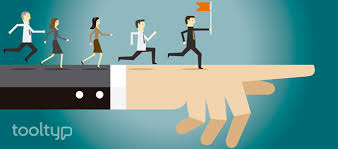 1. Por perder el Poder,

2. Miedo a perder ingresos

Existen Tensiones entre el fundador y los herederos. 

Porque existen Tensiones entre los Herederos porque no saben que pasará en el negocio.  No saben qué hacer ni quién será elegido para continuar.
¿Por qué se teme a la Sucesión?
1. Creación o revisión del plan estratégico de la empresa con la participación de los herederos.

2. Identificar y Abordar los problemas críticos que surgen de la relación “empresa-familia”. 
 
3. Realizar reuniones periódicas familiares (cada 15 días) para tratar temas estratégicos de la empresa y analizar y tomar medidas en los asuntos que se presenten sobre la gestión del negocio.
Plan de Trabajo
4. Definir VALORES y conductas que deben seguir los miembros de la empresa.  Todo por escrito. Muy importante para evitar conflictos:  
		Qué esperas de tus hijos y que esperan ellos.

Se desarrolla el PROTOCOLO FAMILIAR
 
Se realizan reuniones de seguimiento para asegurarse que se cumple lo planificado.
Plan de Trabajo
Es el acuerdo firmado por los familiares con el propósito de: Organizar : 
1. Organizar y Gestionar la empresa.
2. Regular las relaciones entre la Familia, la propiedad y la   empresa:
3. Definir  políticas de dividendos, salarios de familiares, entre otras.
4. Manejo de las Relaciones profesionales
Protocolo Familiar
Preservar la riqueza no es un trabajo fácil,  por eso lo más recomendable es contar con el ASESORAMIENTO de profesionales, no solo porque tendrán los conocimientos técnicos necesarios, sino porque además aportarán objetividad.
Objetivo: Preservar la Riqueza
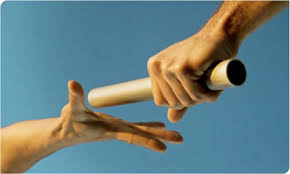 La incorporación de las nuevas generaciones a la empresa familiar es importante, porque los más jóvenes pueden aportar nuevas ideas que ayuden a revitalizar el negocio.
Es común que los padres se resistan a pasar la batuta a los hijos; una razón es porque no saben como hacerlo.
La Nueva Generación
Consultoría Gerencial y Legal
La consultoría que se ofrece se inicia comprendiendo a los miembros de la familia empresaria y a su negocio.  

Es muy importante tener muy presente que el negocio no solo se trata de leyes y balances financieros, sino de  los logros y la conducta, de lo que cada miembro de la familia realmente desea en su relación con el negocio. 

Se trata de una consultoría integral enfocada en los miembros de la familia, participen o no en la operación del negocio, además de los colaboradores, clientes, proveedores y bancos.
PROGRAMA DE TRABAJO
El Programa de Trabajo se desarrolla en un período mínimo de seis meses:

Objetivo: Organizar la empresa para cuando NO estés
1.	Diagnóstico legal de la empresa.
2 	Reunión inicial individual con cada uno de los miembros de 		la familia
3. 	Organización del modelo de reunión de junta directiva.
4.	Organización de las reuniones mensuales de 	junta 					directiva.
PROGRAMA DE TRABAJO
5. 	Organización de Comités de Trabajo: 			Administración, 	Finanzas, Mercado.  El número 	y el 	área 	de los Comités pueden variar de 	acuerdo al giro 	del 	negocio.
6.	Comités de trabajo: Se realizará uno por mes.  En cada 			Comité participará, al menos, un 	miembro de la familia. 
7.	Diseño del Protocolo Familiar.
8.	Presentación y análisis del Protocolo Familiar a 	todos los 			miembros de la familia.